Surface Water Management
Agenda Item I

Proposed Rule Adoption:
2014 Water Quality Permit 
Fee Increase

Nov. 5, 2014
Portland, Oregon
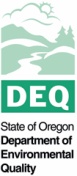 Jennifer Wigal & William Knight |   Oregon Department of Environmental Quality
[Speaker Notes: Thank you Chair O’Keefe and members of the Commission.

For the record I am Jennifer Wigal, the Water Quality Program Manager. I am also serving as the manager for the Surface Water Management Section.

With me is William Knight, policy analyst for the Surface Water Management Section. 

This section oversees the administration of General and Individual NPDES and WPCF Permits as well as Onsite permits. 

Today’s proposal addresses these permits. (NEXT SLIDE)]
What is being proposed?

Water quality permit fee increases to address anticipated permit program cost increases. 

2.9 percent increase of existing fees
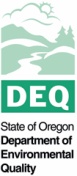 [Speaker Notes: This rulemaking proposes permit fee increases to address anticipated permit program cost increases.
 
DEQ is proposing a 2.9 percent increase of existing fees. 

(NEXT SLIDE)]
Why is the fee increase being proposed?

Additional revenue needed for Fiscal Year 2015
DEQ reviews annually
No more than three percent
Preserves the recommended 60/40 funding balance
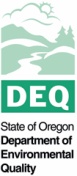 [Speaker Notes: Additional revenue needed:
It’s estimated the 2.9 percent fee increase will generate additional revenue of about $149,983 for FY 2015. 

Annual Review and No more than 3 percent (gradual):
To determine whether and how much fees would need to be increased, DEQ compared expected program cost for FY 2015 relative to FY 2013-14, per full-time employee.

Program costs include staff salaries and benefits, rent, utilities, attorney general fees, and other items needed to run the water quality permit program. 

By statute the commission is authorized to increase WQ permit fees by no more than 3 percent each year. 

Preserves 60/40
DEQ’s standing advisory committee for wastewater permitting recommends that funding for the permit program be 60 percent permit fees and 40 percent public funds. The 2.9 percent preserves this recommended funding balance. This is consistent with how the 2012 and 2013 fee increases were calculated. 


(NEXT SLIDE)]
What is the history of up-to-three percent fee increases?
DEQ implemented fee increases each year since 2007, excluding 2009.
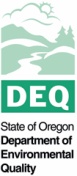 [Speaker Notes: The first up-to-3% fee increase was adopted in 2007.  

The commission also adopted permit fee increases in 2008, 2010, 2011 and 2012 and 2013 to cover increased program costs. 

(NEXT SLIDE)]
Who would be affected? When would it become effective?

Most individual and general water quality permit holders.

Exceptions: Suction dredge, graywater and small offstream mining operations.


If adopted, effective Dec. 1, 2014.
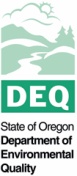 [Speaker Notes: As a result of this rulemaking, fees for most individual and general permit holders fees would increase by 2.9 percent.  

There are three exceptions:

Suction dredge general permit fees would not increase since those fees are set in statute, and can only be changed by the Legislature. 

Graywater general permit fees would not increase to encourage program implementation. 

Small offstream mining operations do not have application fees or annual fees.  

If adopted, the fee increases will be effective Dec. 1, 2014.  DEQ will include an explanation of the fee increases with annual fee invoices.  DEQ will also notify interested parties (GovDelivery).    

(NEXT SLIDE)

Note: 
Based on recent counts, approx. 3,500 permit holders affected by proposed fee increase. (The total number of permits – approx. 3,800 – affected is higher due to sites with multiple permits.)
Oregon State Agencies: 128 permits
Local Gov’s: 442 permits
Large Business: 150 permits
Small business: About 3,0000 permits]
Public Comment
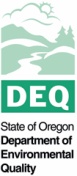 [Speaker Notes: Recognizing that concerns may exist about the proposed permit fees, DEQ engaged the public in the rulemaking in a variety of ways.  

DEQ:
Provided information to permit holders during the public comment period;
Hosted a fiscal advisory committee on the fiscal impact statement;
Held one public hearing in Portland (no attendees); 
Provided notification of the rulemaking to all affected permit holders through 7,800 emails to persons registered for water quality program updates.
DEQ accepted comments through our website making all comments visible to anyone, representing a step forward in use of technology and increasing transparency. Previously DEQ accepted comments via email.

Concerns from the Blue Ribbon Committee and stakeholders. (Jennifer). Discuss:
Comment Letters.
Concerns about DEQ metrics and permitting program performance.
Metrics: # Current Permits, Timely Inspections, Compliance review (DMR).
Conversations with Blue Ribbon Committee in April, May, June and Sept.
Continue to engage stakeholders. 
Workshop on priorities in November.

(NEXT SLIDE)]
Conclusion

DEQ recommends the commission adopt the 2.9 percent fee increase as outlined in Attachment A of the staff report.
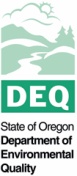 [Speaker Notes: In conclusion, DEQ recommends the commission adopt the 2.9 percent fee increase as outlined in Attachment A of the staff report.

Are there any questions or comments? 

(FINAL SLIDE)]